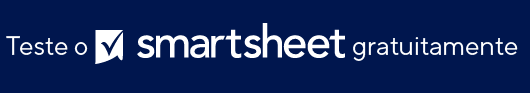 MODELO DE APRESENTAÇÃO DA ESTRATÉGIA DA MARCA
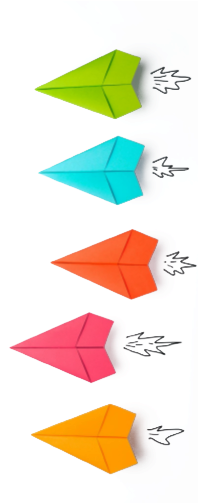 ESTRATÉGIA 
DA MARCA
[NOME DA MARCA]
NOME DO GERENTE DE MARCA
GERENTE DE MARCA


00/00/0000
ÍNDICE
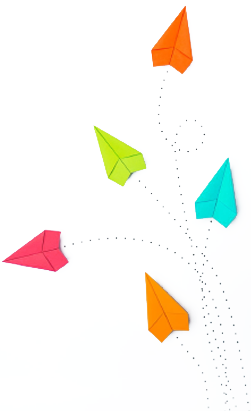 PROPÓSITO DA MARCA
VALORES PRINCIPAIS
VISÃO DA MARCA
MISSÃO DA MARCA
PÚBLICO-ALVO
PERSONAS DO COMPRADOR
ANÁLISE DA CONCORRÊNCIA
PROPOSTA DE VALOR EXCLUSIVA
POSIÇÃO DA MARCA
MENSAGEM DA MARCA
IMAGENS DA MARCA
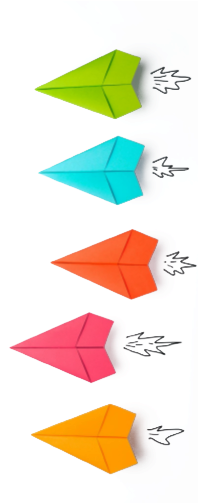 PROPÓSITO DA MARCA
Texto
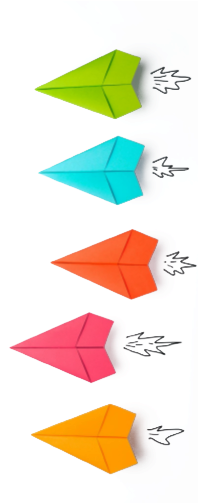 VALORES PRINCIPAIS
Texto
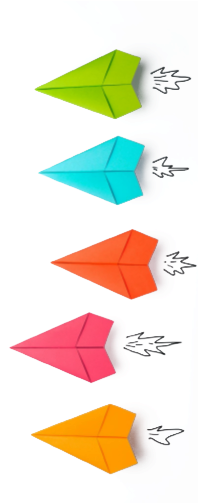 VISÃO DA MARCA
Texto
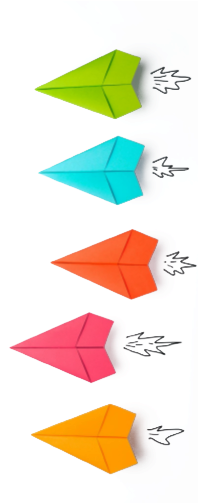 MISSÃO DA MARCA
Texto
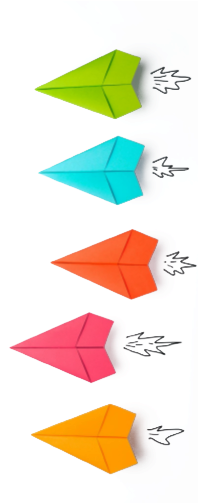 PÚBLICO-ALVO
Texto
PERSONAS DO COMPRADOR
ANÁLISE DA CONCORRÊNCIA
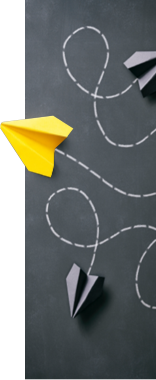 PROPOSTA DE VALOR EXCLUSIVA
Texto
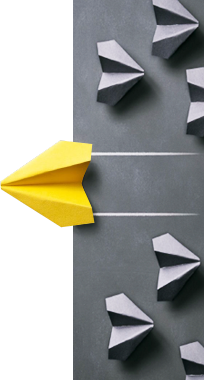 POSIÇÃO DA MARCA
Texto
MENSAGEM DA MARCA
Voz 
+ tom
Texto
Taglines
Texto
Outras frases
Texto
IMAGENS DA MARCA
Logotipo
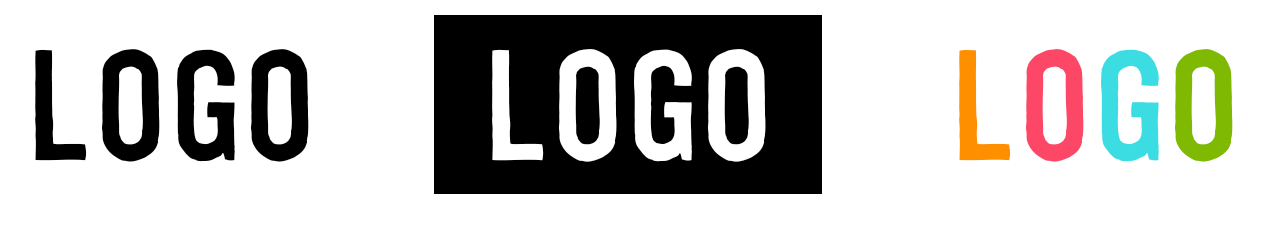 Cores
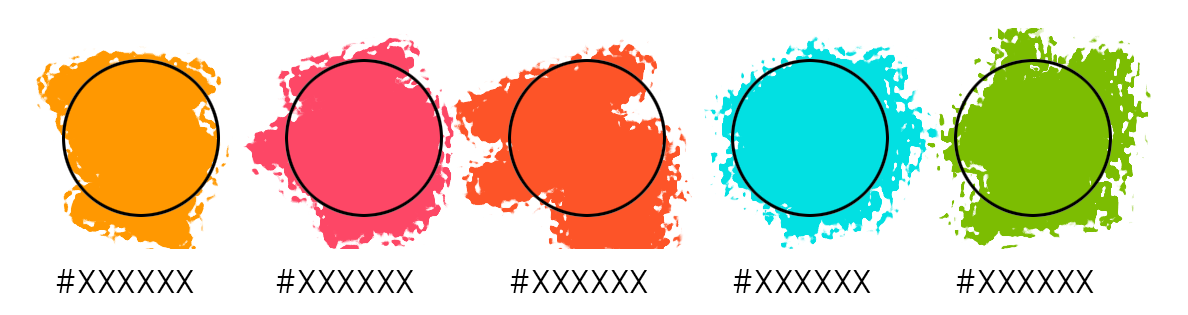 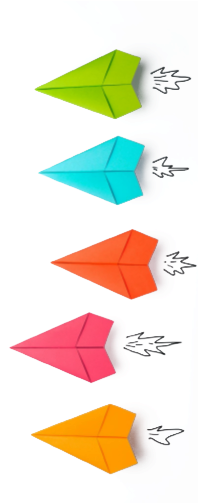 IMAGENS DA MARCA
Estilo visual
Tipografia
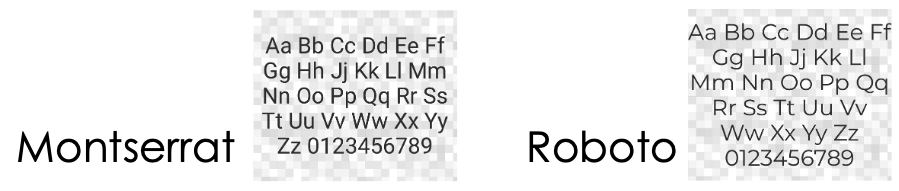